पर्यायवाची शब्द
Made by : Mrs. Sandhya Kaigaonkar
For class iv and v
अनुक्रम:-
सामान्य अर्थ व परिभाषा
उदाहरण  
अभ्यास 
प्रकल्प कार्य
सामान्य अर्थ व परिभाषा:-
पर्याय का अर्थ है ,' सामान ' तथा ' वाची 'का अर्थ है बोले जाने वाले अर्थात सामान अर्थ बोलेर जाने शब्दों  को  हम पर्यायवाची शब्द या समानार्थी शब्द कहते है 
बोल चाल की भाषा में - सामान या एक जैसे अर्थ देने वाले शब्द को समानर्ती या पर्यायवाची शब्द कहते है
उदाहरण:-
धरती - पृथ्वी, भू, भूमि, वसुंधरा

आकाश – नभ, गगन, अम्बर, आसमान

जल - पानी, नीर, वारि

वायु – पवन, अनिल, समीर, हवा

अग्नि – अनल, आग, पावक, दहन

माँ - माता, जननी
अभ्यास :-
प्र 1.  निम्न शब्दों के दो- दो पर्यायवाची शब्द लिखिए :-
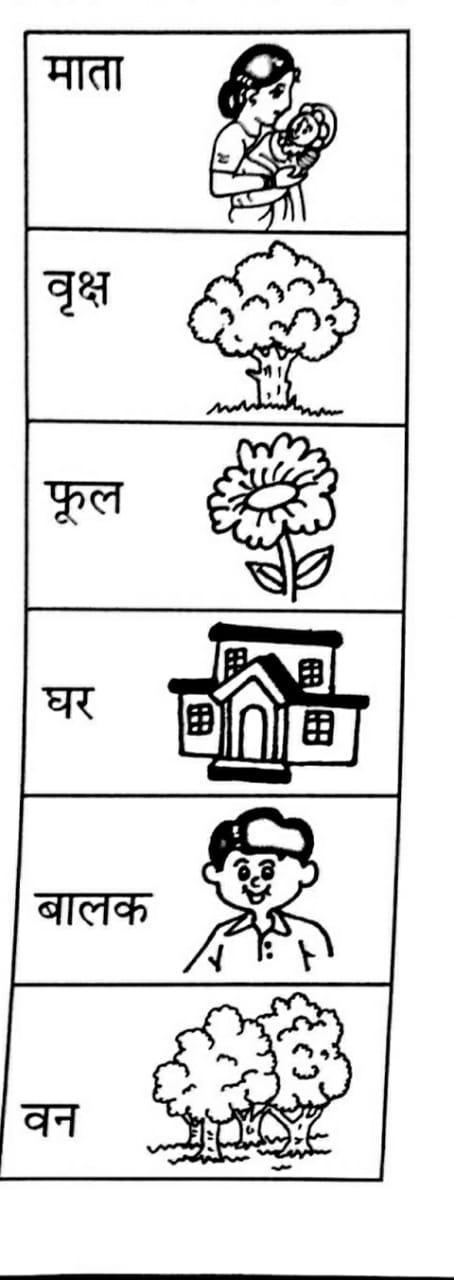 अभ्यास:-
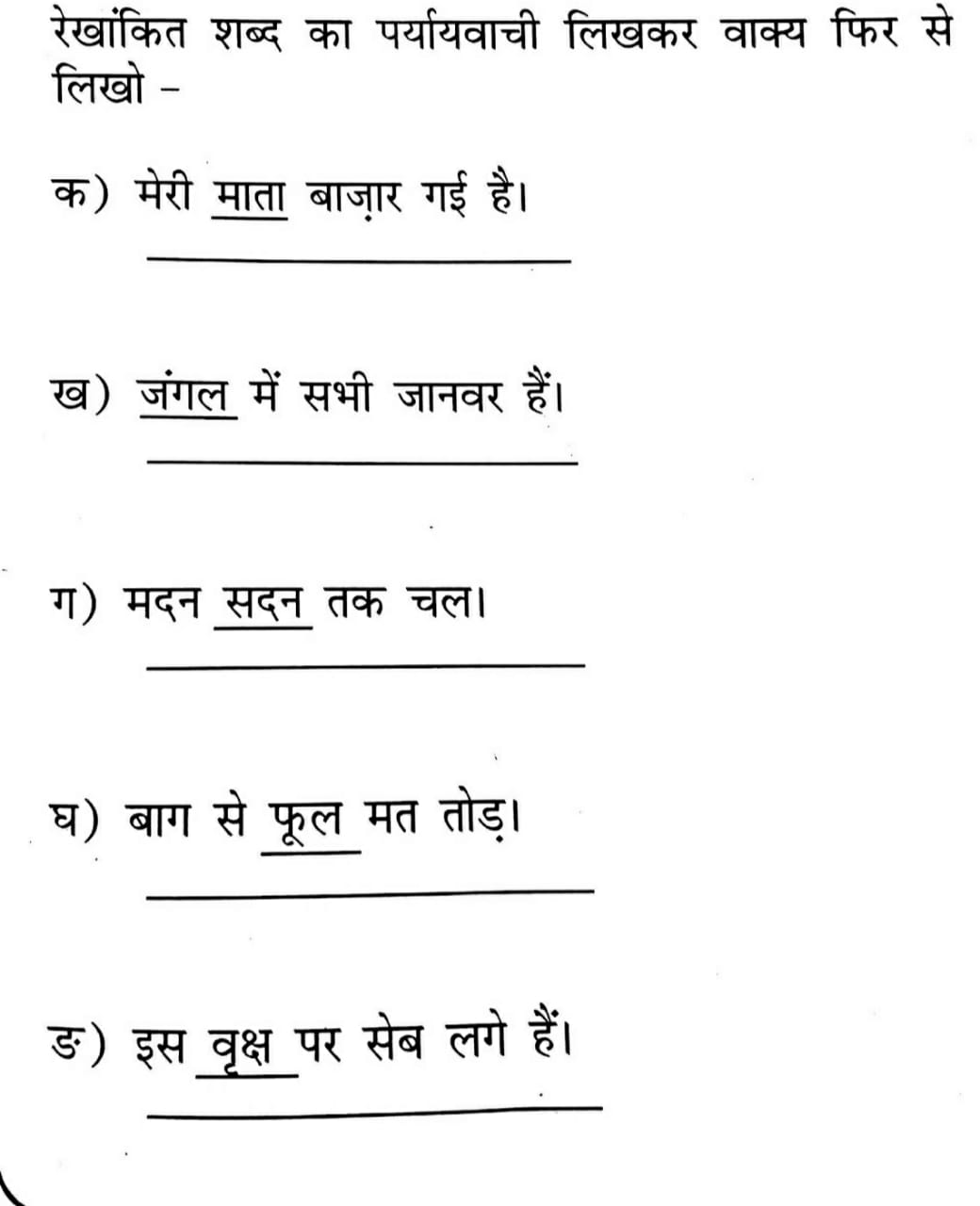 प्रकल्प कार्य:-
इस प्रकार का कोई अन्य प्रकल्प-कार्य (PROJECT)करे |
For any suggestions refer towads this link –
      https://youtu.be/f75fEdaSdeo
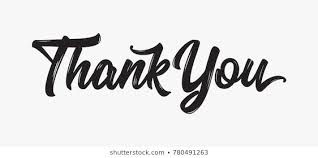